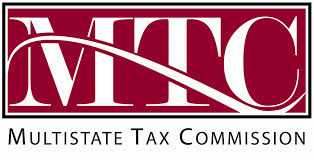 Multistate Tax CommissionLitigation Committee Summer MeetingSpokane, Washington July 28, 2015
What’s Next for Equitable Apportionment?Bruce FortCounsel, Multistate Tax Commission* 
Brad BuchananTennessee Office of Attorney General*
*For identification purposes only; the views expressed are those of the authors alone and 
may not express the view of the agencies identified.
UDITPA Section 18
Provides for the use of alternative apportionment “[i]f the allocation and apportionment provisions of this Act do not fairly represent the extent of the taxpayer’s business activity in the state.”
• alternatives methods include: 
separate accounting, 
exclusion/inclusion of one or more factors, or 
“employment of any other method to effectuate an equitable allocation and apportionment” of taxpayer’s income.

Available to both the taxpayer and the state
Special election/procedure in some states
Known as a “variance” in Tennessee and some other states
Role of Equitable Apportionment Statute and Rules for Application Have Been Hotly Disputed
Professor William Pierce, the principal draftsperson of UDITPA, stated that : 

“Section 18 permits … some other method … where unreasonable results ensue from the operation of the other provisions of the Act. … Of course, departures from the basic formula should be avoided except where reasonableness requires.  Nonetheless, some alternative method must be available to handle the constitutional problems as well as the unusual cases.”  

“In many types of service functions, [the section 17] approach appears adequate.  However, there are many unusual fact situations connected with this type of income and probably the general provisions of Section 18 should be utilized for these cases.”

William J. Pierce, The Uniform Division of Income for State Tax Purposes, 35 Taxes 747, 781 and 780 respectively, (1957).
Keesling & Warren, “California's Uniform Division of Income for Tax Purposes Act (Part I)” 15 U.C.L.A. L. Rev. 156 , 170-171(1967)
“It must be recognized, of course, that the Uniform Act does contain an express grant of discretion to the administrator to select allocation methods other than those prescribed. 
In the allocation of income, unusual situations, which should be excepted from the application of general rules, frequently arise. 
Such situations may be impossible to anticipate or difficult to describe with sufficient precision to permit drafting of a provision in the statute setting forth precisely the rules to be applied. 
Accordingly, it is common in allocation statutes to include a general relief provision authorizing the administrator to depart from the general rule if necessary to obtain fair or equitable results. . . .”
MTC Regulations
Special Industry Regulations:
In the case of certain industries such as air transportation, rail transportation, ship
transportation, trucking, television, radio, motion pictures, various types of professional
athletics, and so forth, the foregoing regulations in respect to the apportionment formula
may not set forth appropriate procedures for determining the apportionment factors.
“establishing appropriate procedures”
“but such procedures shall be applied uniformly.”

2. Ad Hoc Application:
2010: The Multistate Tax Commission amended its model rule for alternative apportionment. 
Original: “…only in specific cases where unusual fact situations (which usually will be unique and non-recurring) produce incongruous results...” [emphasis supplied]
As Amended: “…only in limited and specific cases where the apportionment and allocation provisions contained in Article IV produce incongruous results...” 
	(Few states have adopted the new regulation)
The Five Common Types of Equitable Apportionment Disputes
1. Distortion Related to UDITPA’s Exclusion of  Intangible Property from Sales Factor & Property Factors: 
Crocker Equipment Leasing (lease ownership)
Coca-Cola Bottling v. Oregon (value of formula/trademark)
20th Century Fox v. Oregon (intangible value of movie prints) 
NCR Foreign Dividend Cases 1990’s (failure to include factors of royalty/dividend payors)
2. Distortion Caused by Mixing Different Types of Receipts in Sales Factor
Sherwin-Williams v. Tennessee (treasury function overnight “sales” of securities);
Microsoft v. Cal FTB (Same);
General Mills v. FTB (hedging transactions);
Car-Max v. South Carolina (national licensing royalties mixed with vehicle sales in three states)
Union Pacific v. Idaho (services sales and factoring accounts);
3. Interstate Services Assigned to Single State Based on Cost of Performance
Vodafone v. Roberts (appeal pending) (cell phone service)
 Equifax Inc. v. Mississippi Tax Comm. (credit reporting service); 
Cable-One v. Idaho (Cable TV, Internet)(decided on C.O.P. grounds); 
Metromedia v. Comptroller (Md.) (television broadcasting); 
Microsoft v. FTB II (sourcing of receipts from OEM software sales)(decided on C.O.P. grounds); 
Bell South v. Chumley (telephone book advertising)
4. Holding Companies & Other Special Purpose Subsidiaries with No or De Minimis Factors
Kmart v. Taxation & Revenue (NM 2005); 
Wal-Mart v. NM, (2006); 
Gore Industries v. Comptroller (Md. 2014);
Amoco v. Comptroller (Md. 1990); 
Syl v. Comptroller (Md.)
5. Sense of Lack of External Consistency: Taxing Too Much or Too Little
Equifax v. Mississippi State Tax Comm.; (no services apportionment factor despite employees in state); 
Donald Drake Construction v. Oregon; (in-state losses on separate accounting basis); 
Stan Musical v. Florida (capital gains);
Media General Holdings v. S.C.; (inclusion of licensing revenues);
Bell-South v. Chumley; (telephone book advertising);
Deseret Pharmacies v. Utah (exempt sales);
In re Crisa Corp., Ca. S.B.E. 2002 (use of foreign books and records);
Unisys, Inc. v. Commonwealth of Pennsylvania (inclusion of dividends from domestic subsidiaries in capital stock tax base without factors.)
What Isn’t Litigated?(well, almost never)
Distortion allegedly based on TTP “destination rule” or sales throw-back;
Distortion allegedly caused by use of single sales factor apportionment formula;
(Moorman v. Bair was a constitutional challenge)
Payroll Factor & Use of Independent Parties
	(Cf., MTC “on behalf of” Regulation IV.17.(3)(c))
Property Factor
But see, Tesoro Corp. V. Alaska (Alaska, 2013)(in-state operations were more capital-intensive).
Why isn’t there even more litigation?
Combined Filing: eliminates most dramatic income-shifting effects of distortion by including apportionment factors of multiple operating companies and special purpose subsidiaries;
Uncertainty over legislative reactions.
Lack of concrete standards for “distortion” may result in frequent compromises;
Frequent basis for settlement of other legal disagreements (e.g., NCR foreign dividend litigation or unitary determinations).
2010-2015: Transitioning to the New UDITPA
Each of the MTC’s Proposed Reforms of Article IV (UDITPA) will have an impact on Equitable Apportionment litigation—
Defining “apportionable income” as co-extensive with U.S. Constitutional Limits:
Will reduce mis-matches between apportionable expenses and non-apportionable income.
2010-2015: Equitable Apportionment and the New UDITPA
(b) Excluding functional-test “receipts” from the apportionment formula, e.g., treasury functions, hedging transactions, sale of securities, factoring accounts.
	Will avoid inappropriate mixing of functional receipts (usually at gross) with transactional receipts.
2010-2015: Equitable Apportionment and the New UDITPA
(c)Elimination of Three Factor Formula as “default” sourcing methodology:
For many taxpayers relying on externalities, intellectual property, new technologies and “independent contractor” business models, heavily-weighted sales factor may better reflect how and where income is earned: See, e.g., internet-based ride-sharing services; internet-based B&B’s, social media, internet sales facilitators.
2010-2015: Equitable Apportionment and the New UDITPA
Market-Based Sourcing of Services and Intangible Property Receipts:
Eliminates “all or nothing” apportionment of multistate service income, e.g., telecommunications, television broadcasting, advertising, cable, electricity, transportation, accounting, databases.
Eliminates entity-isolation schemes for receipts from intangible property utilization.
2010-2015: Equitable Apportionment and the New UDITPA
5.	Amendments to Section 18 (not yet approved):
Explicit authority to adopt special industry regulations
Imposes burden of proof on party seeking alternative apportionment;
Eliminates penalties for “reasonable reliance” on standard apportionment rule.
Prohibits retroactive withdrawal of written agreements to use alternative apportionment
2010-2015: Equitable Apportionment and the New UDITPA:Section 18 Amendments
States may increase adoption of special industry regulations;
Burden of Proof provisions not likely to affect litigation;
Is the burden to show that Commissioner did/did not abuse her discretion in allowing/denying equitable apportionment?
Or something else? 
De novo consideration of “fairly represents business presence” by trial court?
2010-2015: Equitable Apportionment and the New UDITPA
Are changes to UDITPA already affecting Section 18 litigation? Vodafone v. Roberts
What are the effects of legislative failure to adopt market-based sourcing?
Will there be less deference for ad hoc applications where other states have adopted special industry regulations?
Will courts be more willing to find distortion based on “all of nothing” COP sourcing of interstate services?
What Will Future Equitable Apportionment Litigation Look Like?
Section 17 sources receipts to the “market.”
 	
	a.	What if the parties can’t agree on 				where the market is? 
	b.	What if the “market” isn’t really 				where the taxpayer earns its income?
	c. 	Will “through-out” over-state income?
	d.	What happens if the denominator is 				overly broad?

2. What happens to taxpayers with “functional test” income 	but little or no “transactional test” income?
3. Consequences of failure to include property and payroll in 	formula.
4. Unanticipated sourcing issues.
Closing Thoughts
Equitable Apportionment Litigation Should Decrease With Modernization of Article IV (UDITPA)
Special Industry Regulations provide certainty, reduce litigation and “back room deals.”
Uniformity decreases alternative apportionment litigation;
Today is a good day to become an expert in market-based sourcing;
Participate in a Section 18 regulation study
 group being formed in your neighborhood now;
If you see something, say something…
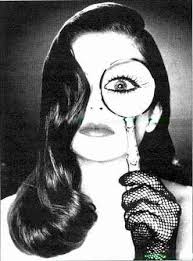 Appendix of Cases Cited
Equifax, Inc. and Equifax Credit Information Serv, Inc. v. Mississippi Department of Revenue, 25 So.3d 36 (2013)
Donald M. Drake Company v. Department of Revenue, 263 Or. 26, 500 P.2d 1041 (1972).
Deseret Pharmaceutical Co., Inc. v. State Tax Commission, 579 P.2d 1322, (Utah1978).Stan Musial & Biggie's, Inc. v. State, Dept. of Revenue, 402 So.2d 1330 (Fla.App. 1981), rev’d,  387 So.2d 365.Comptroller of Treasury v. Gore Enterprise Holdings, Inc., 60 A.3d 107 (Md.App.,2013.)Comptroller of the Treasury v. SYL, Inc., 375 Md. 78, 825 A.2d 399 (2001);
CBS Inc. v. Comptroller of the Treasury, 575 A.2d 324 (Md. 990)  
Compt. of Treas. v. Armco Export Sales Corp., 572 A.2d 562 (Md. App. 1990)
Appendix of Cases Cited
Vodafone Americas Holdings Inc. v. Roberts,  2014 WL 2895900, Tenn.Ct.App.,2014
Bellsouth Advertising & Publishing Company v. Chumley, 308 S.W.3d 350 (Tenn.Ct.App.2009);
Moorman Mfg. Co. v. Bair, 437 U.S. 267 (1978). 
Sherwin–Williams Co. v. Johnson, 989 S.W.2d 710, 716 (Tenn.Ct.App.1998).
Twentieth Century–Fox Film v. Dept. of Rev., 299 Or. 220, 226–27, 700 P.2d 1035 (1985) 
Microsoft Corp. v. Franchise Tax Bd., 39 Cal.4th 750, 47 Cal.Rptr.3d 216, 139 P.3d 1169 (2006).
Tesoro Corp. v. State of Alaska, 312 P.3d 830 ( AK 2013).
Media General Communications, Inc. v. South Carolina Department of Revenue, 388 S.C. 138, 694 S.E.2d 525  (2010);
Coca-Cola Bottling v. D.O.R., 533P.2d 788 (Or. 1975);
Crocker Equip. Leasing v. D.O.R., 838 P.2d 552 (Or. 1992)
Appendix of Cases Cited
Limited Stores, Inc. v. Franchise Tax Bd., 152 Cal.App.4th 1491, 62 Cal.Rptr.3d 191,Cal.App. 1 Dist.,2007.
Appeal of Crisa Corp., No. 34424 (2002-SBE-004)
http://www.boe.ca.gov/legal/pdf/02-sbe-004.pdf.
Cable One, Inc. v. Idaho State Tax Commission, No. 41305-2013, Id. S.Ct. (2014), http://law.justia.com/cases/idaho/supreme-court-civil/2014/41305.html. 
Microsoft Corp v. Franchise Tax Board (Microsoft II), Calif. Ct. App. 1st Div., December 12, 2012. http://caselaw.findlaw.com/ca-court-of-appeal/1618671.html.
Unisys Corp. v. Com., Bd. of Finance & Revenue571 Pa. 139, 812 A.2d 448 (Pa. 2002).
Kmart Properties, Inc. v. N.M. Taxation & Revenue Dept., 131 P.3d 27, 41, 139 N.M. 177, 191, 2006-NMCA-026, 026 (N.M.App. Nov 27, 2001), partially rev’d, Kmart Corp. v. Taxation and Revenue Dept., 31 P.3d 22 (N.M. 2005).
Appendix of Cases
General Mills, Inc. v. Franchise Tax Bd., 208 Cal.App.4th 1290, 146 Cal.Rptr.3d 475 (Cal.App. 1 Dist.,2012).
NCR Corp. v. South Carolina Tax Com'n, 402 S.E.2d 666, 304 S.C. 1 (S.C. 1991) 
NCR Corp. v. Taxation and Revenue Dept., 856 P.2d 982, 115 N.M. 612 (N.M. App. 1993)
NCR Corp. v. Commissioner of Revenue, 438 N.W.2d 86, 89-90 (Minn.1989);
Carmax Auto Superstores West Coast, Inc. v. South Carolina Dept. of Revenue, 397 S.C. 604, 725 S.E.2d 711 (2013)
Union Pac. Corp. v. Idaho State Tax Comm'n, 139 Idaho 572, 83 P.3d 116, 122 (2004)
Am. Tel. & Tel. Co. v. State Tax Appeal Bd., 241 Mont. 440, 787 P.2d 754, 757–58 (1990)
In re Wal-Mart Stores, N.M. Admin. Decision, No. 06-07 http://www.transferpricing.com/usstate_files/New%20Mexico%20Walmart%20Income%20Tax%20Ruling%202006.pdf.